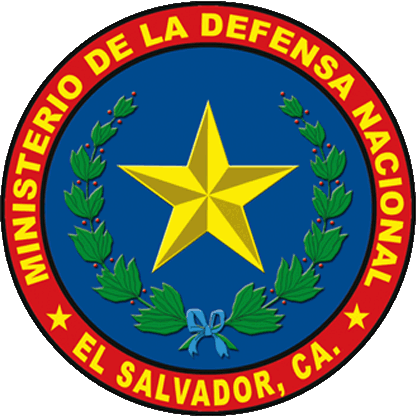 ACTIVIDADES DESARROLLADAS
ESTADÍSTICA DE SOLICITUDES
Total de Solicitudes 2021:
91